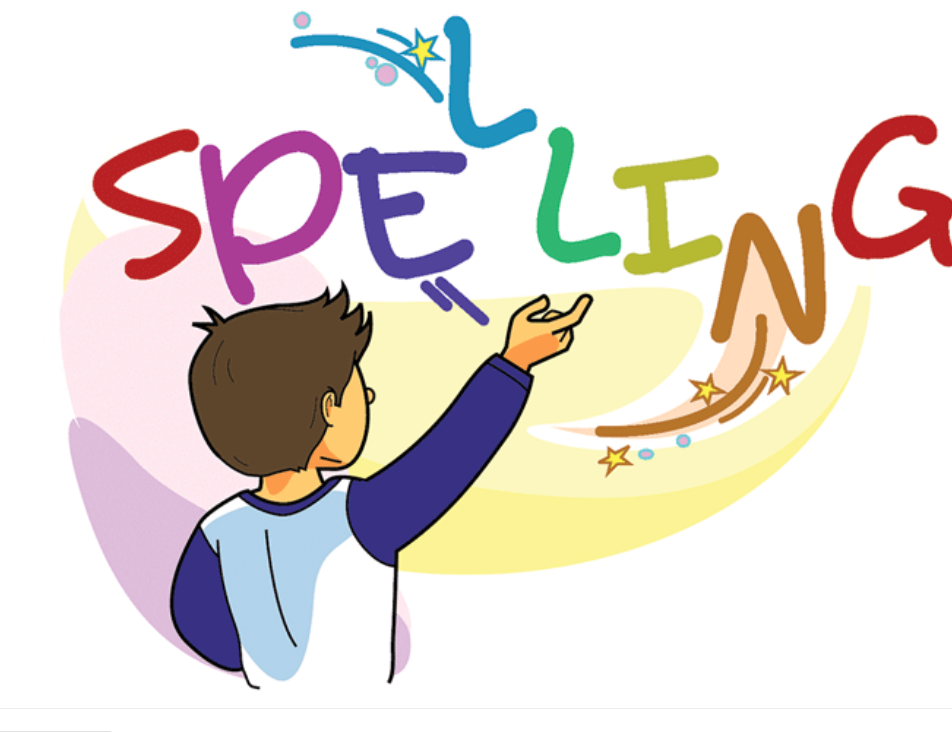 Spelling Test       Simple Present Tense Adding “s”            10 minutes

Pop Up Quiz                                                                              30 minutes


First Session Completed
Adding “ing” to the Verbs to become Present Continuous
Explain to students that adding “ing” to a verb 

changes the word into present continious tense

Ex 
        Verb                                              Continuous Tense

         eat                                                      eating
           ↓                                                      ↓
      To eat                                                Still eating
Spelling WordsAdding “ing” to the verb
rowing

Rowing is a sport in which people or teams race against each other in boats with oars

Andrew is rowing so fast to win the race.
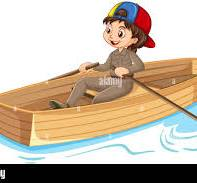 hunting
Hunting is the chasing and killing of wild animals by people or other animals, for food or as a sport.

My uncle Ted is hunting deers.
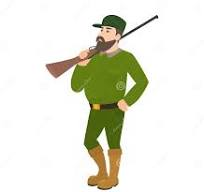 printing
If copies of a book are printed and published on a number of different occasions, you can refer to each of these occasions as a printing.

We are printing alot of papers.
reading
Reading is the activity of reading books

David is reading all sorts of books.
thinking
Thinking is the activity of using your brain by considering a problem or possibility or creating an idea.

Albert Enstein was always thinking about the world around him.
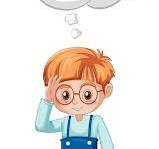 cleaning
Cleaning is the act of removing dirt or something undesirable

Sarah is always  cleaning her rooms. They are always shiny after she cleans them.
sweeping
If you are sweeping an area of floor or ground, you push dirt or rubbish off it using a brush with a long handle.


Dan is sweeping our classroom, it is spotless after he finishes.
cooking
When cooking a meal, you are preparing food for eating by heating it.

Mom is cooking pasta for dinner tonight.
singing
When you are singing, you make musical sounds with your voice, usually producing words that fit a tune.

Sarah is singing  in our school band.
gardening
Gardening is the activity of planning and cultivating a garden.

 Mr. Smith is gradening the flowers and vegetables he grows.
Thank You